Chapter 2Thinking about International Relations and Middle Earth
1
A basic dilemma of IR theory
Order  
v.
Justice
2
Order is important within the state,
and within the international system.
3
What are the issues important for domestic order?
4
What are the issues important for international order?
5
What issues of justicemust be addressed to make the world a better place?
Human Rights
Environment
Globalization
Technology
Security
Inequality
Women, Children, Minorities
Population,
Health
6
Mile’s Law
Where you stand depends on where you sit
7
Analytical Frameworks
Paradigms
How do we think about International Relations?
8
[Speaker Notes: The debate in IR
 Holding certain assumptions, in other words adhering to a particular paradigm, distinguishes how IR theorists describe, explain, predict and control international relations
 How we “organize” our study]
Levels of Analysis
International System
International level 
is most aggregated
State
States are the principle units of world politics
At individual level,
decision-making
is the focus
Individual
9
[Speaker Notes: Some theories will place greater emphasis on different levels

Groups and institutions which overlap with multiple “levels” (gender, class, nation)
 particularly useful for critical approaches because better captures multi-layered/dynamic understandings of those areas of focus]
Paradigms
1. involve assumptions about the nature or Order of the world, how knowledge is obtained.

2. contain assumptions about what the world SHOULD be or its Justice
10
Problem-solving paradigms concentrate on why the world is the way it is.
11
[Speaker Notes: Focus on why conflicts occur and how states pursue security
 Unit of analysis is state
 “Objective” research is possible
 Empirical-analytic methods

If X, then Y

Classical Realism, Neo-Realism, Neo-Liberalism

“A” is the interest, “B” is how to get there
A.  Do not want to change basics of international system, but do look at how “Order” can be improved
B.  Approach data or information collection through scientific principles, often meaning a concentration on objectivity and value-free assessments]
Critical paradigms concentrate on what the world should beand how to get there.
12
[Speaker Notes: Can’t find out if X then Y, don’t try, may not be an objective truth or finding
 Unit of analysis are individuals
 Studies are normative/interpretive
 See subjectivity in research process


Classical Liberalism, Marxism, Neo-Marxism, later the feminists

“A” is the interest, “B” is how to get there
A.  Often concentrate on the emancipation of individuals
Methods that are normative – there is no objective truth or value-free knowledge
personal views, introspection, contextual (often individualistic) interpretation]
Different types of theory have different aims
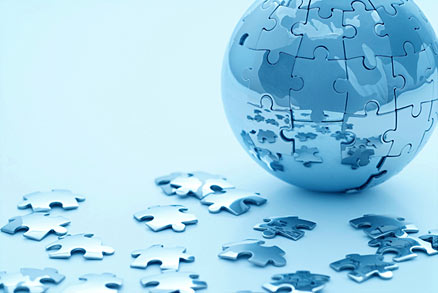 Explanatory or problem-solving
Concentrates on 
perceptions, ideas and beliefs
Critical of particular 
social arrangements or outcomes
13
Is objectivity possible?
Can researchers not be influenced by personal opinions or prejudices?
14
[Speaker Notes: Can researchers NOT be influenced by personal opinions or prejudices?

Or is social knowledge always “situated knowledge” that is impossible to formulate outside of social and political context?]
How do we evaluate the strengths and weaknesses of the various approaches?
15
[Speaker Notes: Evaluating strengths and weaknesses
 Problem solving – also known as rationalist
 Constructivist – concentrates on reflections, perceptions and the role of ideas
 Critical – concentrates on interpretation, differs from constructivists in that the primary weight is placed on emancipation (itself a constructed concept)]
Introducing the Two Oldest (Problem-solving) IR Paradigms
There is a major debate in IR about how to view the world:

			Realism Vs. Liberalism
16
CLASSICAL REALISM
CLASSICAL LIBERALISM
Human nature is inherently flawed
17
[Speaker Notes: According to Realism:
 People tend to be selfish and aggressive
 War is an outgrowth of human nature, restraint is momentary
 We often want the same thing at the same time, but either cannot or will not share]
CLASSICAL REALISM
CLASSICAL LIBERALISM
Human nature is inherently flawed
Conflict is the normal state of the world
18
Conflict is inevitable in a world of limited resources.
If two or more states 
want the same thing 
at the same time, 
conflict is likely.
Realism tends to be pessimistic about the world of IR, expecting continual conflicts over the struggle for power
19
[Speaker Notes: Behavior is determined by the search for and distribution of power (a limited resource)

Anarchy – lack of a central sovereign authority to regulate relations between states
 simply, it’s the absence of hierarchy – it is an enabling cause of war because lack of hierarchy in the system encourages use of force as the final arbiter of disputes
 In a world of anarchy, the security dilemma is the norm – the basic conditions for war always are in place
 Given the constant possibility of war, how power is distributed among states is a central concern of Realism

UN and intergovernmental organization]
CLASSICAL REALISM
CLASSICAL LIBERALISM
Human nature is inherently flawed
Conflict is the normal state of the world
States are the primary actors in the international system
20
[Speaker Notes: What is a “state”?
 what are we talking about in IR when we talk about “the state”
 the government

Role of the state?
 to protect its citizens]
State security is most important

States are self-interested, power-seeking rational actors

States seek to maximize there security and chances of survival
21
CLASSICAL REALISM
CLASSICAL LIBERALISM
Human nature may be flawed, but people are inherently good
Human nature is inherently flawed
Conflict is the normal state of the world
States are the primary actors in the international system
22
[Speaker Notes: According to Liberalism:
 Society is inherently harmonious and the differences among us are superficial and momentary
 This view is often called “idealist”
 Popular between the two world wars]
If we understand each other, the possibility of conflict lessens.There are many examples of human communities working together to circumvent violence and conflict.
23
[Speaker Notes: To “fix” human nature, we need to pinpoint the defects and deal with them.]
CLASSICAL REALISM
CLASSICAL LIBERALISM
Human nature may be flawed, but people are inherently good
Human nature is inherently flawed
Conflict is the normal state of the world
Conflict is not the norm, but an aberration
States are the primary actors in the international system
24
CLASSICAL REALISM
CLASSICAL LIBERALISM
Human nature may be flawed, but people are inherently good
Human nature is inherently flawed
Conflict is the normal state of the world
Conflict is not the norm, but an aberration
NGO’s & other non-state actors play a significant role in the international system
States are the primary actors in the international system
25